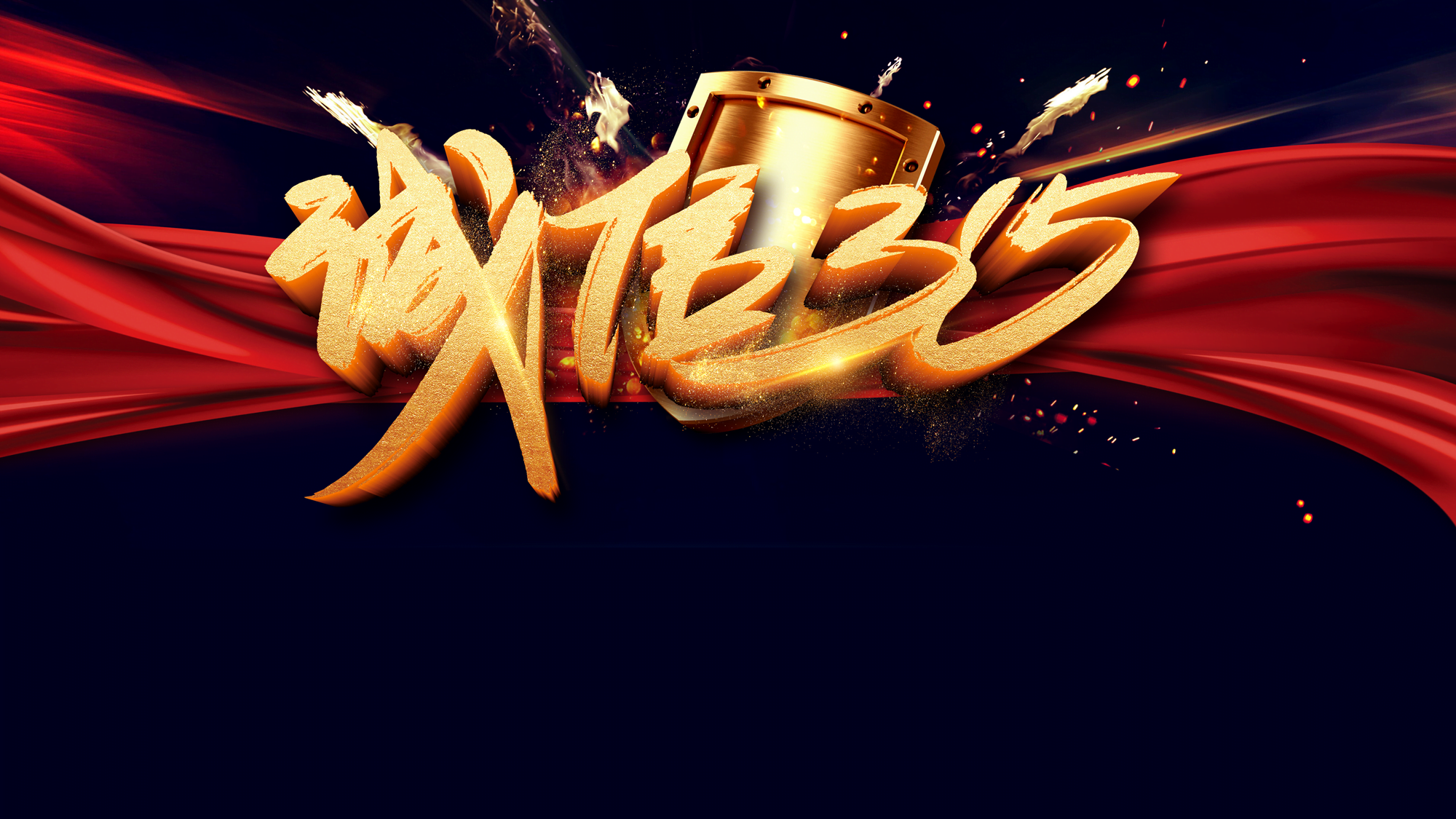 315活动策划PPT模板
汇报人：xx
部门：策划部
315 Activity Planning PPT Template
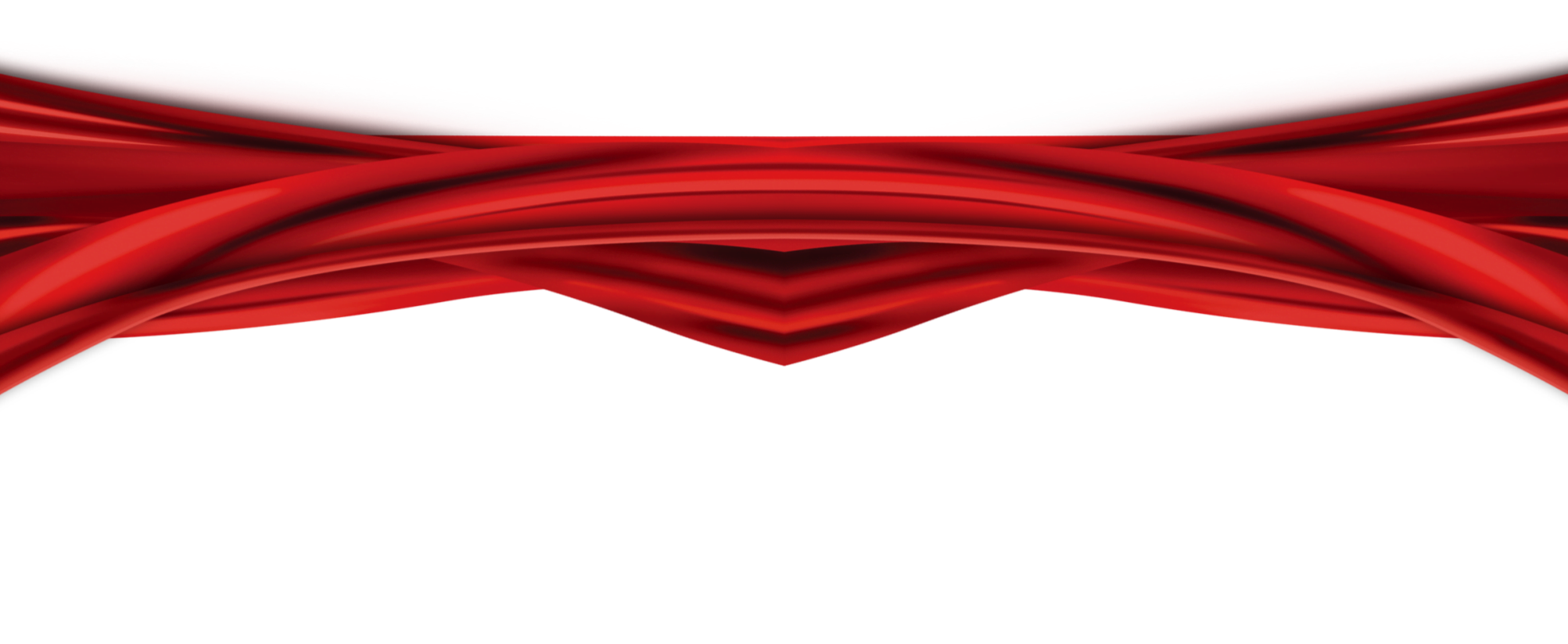 目录
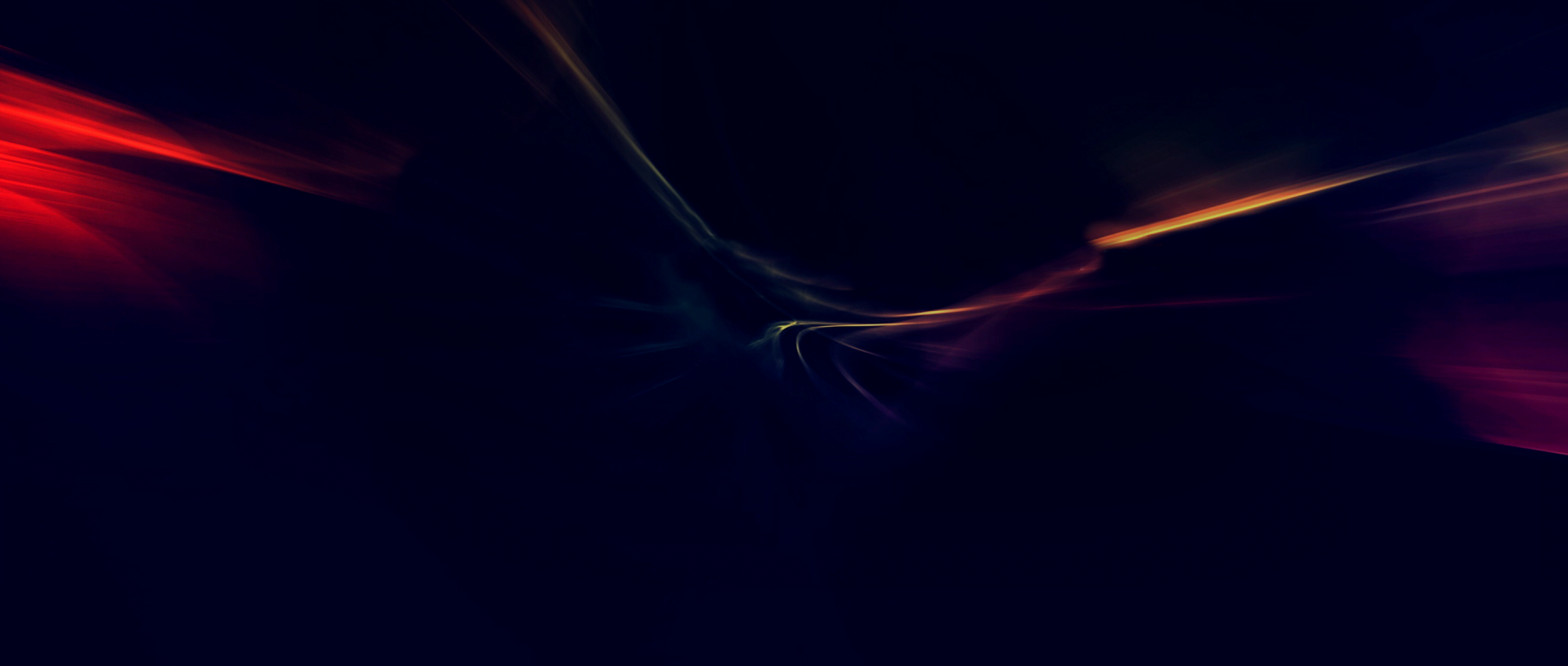 CONTENTS
01
02
03
04
添加标题
添加标题
添加标题
添加标题
单击此处添加标题单击此处添加标题单击此处添加标题单击此处添加标题单击此处添加标题
单击此处添加标题单击此处添加标题单击此处添加标题单击此处添加标题单击此处添加标题
单击此处添加标题单击此处添加标题单击此处添加标题单击此处添加标题单击此处添加标题
单击此处添加标题单击此处添加标题单击此处添加标题单击此处添加标题单击此处添加标题
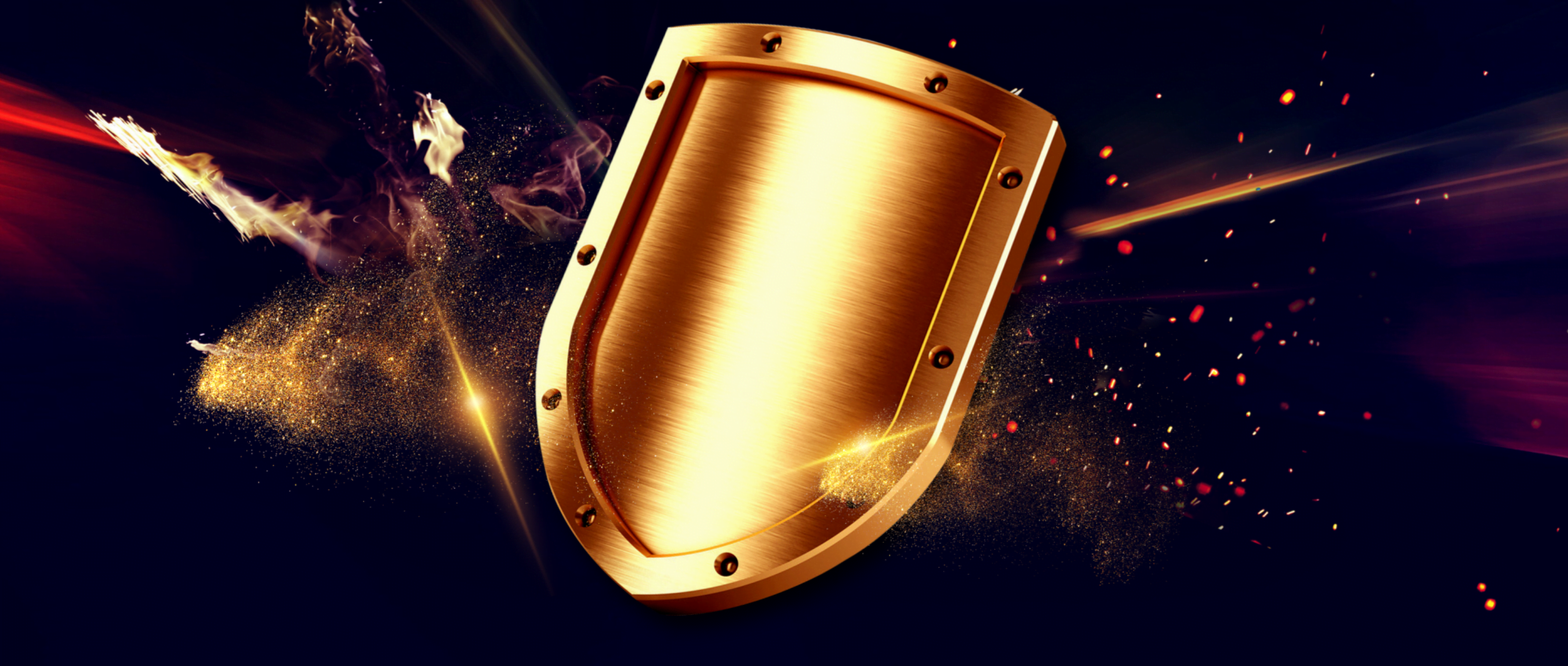 01
Part one
添加标题
单击此处添加标题单击此处添加标题单击此处添加标题单击此处添加标题单击此处添加标题单击此处添加标题单击此处添加标题单击此处添加标题单击此处添加标题单击此处添加标题
单击此处添加标题
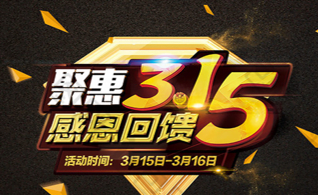 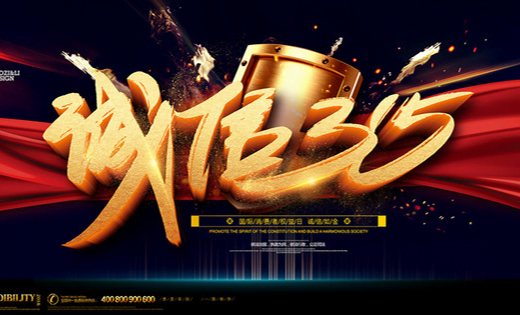 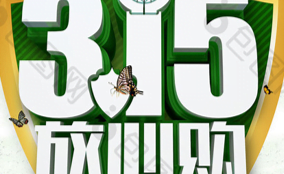 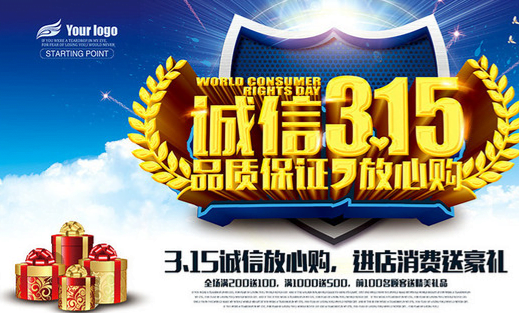 添加标题
添加标题
添加标题
添加标题
点击此处添加标题点击此处添加标题点击此处添加标题点击此处添加标题
点击此处添加标题点击此处添加标题点击此处添加标题点击此处添加标题
点击此处添加标题点击此处添加标题点击此处添加标题点击此处添加标题
点击此处添加标题点击此处添加标题点击此处添加标题点击此处添加标题
添加标题
点击此处添加标题点击此处添加标题点击此处添加标题点击此处添加标题点击此处添加标题点击此处添加标题点击此处添加标题Click here t
单击此处添加标题
添加标题
点击此处添加标题 点击此处添加标题 点击此处添加标题 添加标题添加标题
添加标题
点击此处添加标题 点击此处添加标题 点击此处添加标题 添加标题添加标题
添加标题
点击此处添加标题 点击此处添加标题 点击此处添加标题 添加标题添加标题
点击此处添加标题 点击此处添加标题 点击此处添加标题 点击此处添加标题 点击此处添加标题 点击此处添加标题 点击此处添加标题 点击此处添加标题
单击此处添加标题
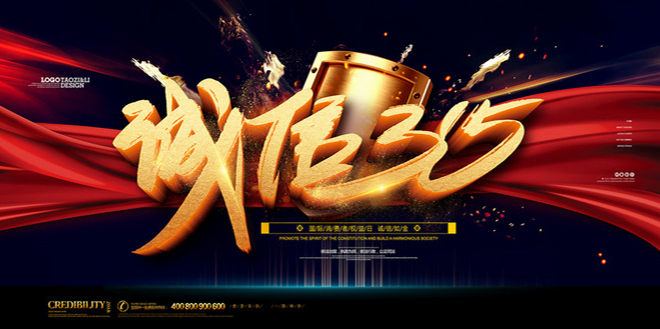 添加标题
添加标题
添加标题
点击此处添加标题点击此处添加标题
点击此处添加标题点击此处添加标题
点击此处添加标题点击此处添加标题
添加标题
添加标题
添加标题
点击此处添加标题点击此处添加标题
点击此处添加标题点击此处添加标题
点击此处添加标题点击此处添加标题
单击此处添加标题
添加标题
点击此处添加标题点击此处添加标题点击此处添加标题
添加标题
点击此处添加标题点击此处添加标题点击此处添加标题点击此处添加标题
添加标题
点击此处添加标题点击此处添加标题点击此处添加标题点击此处添加标题
添加标题
点击此处添加标题点击此处添加标题点击此处添加标题点击此处添加标题
添加标题
点击此处添加标题点击此处添加标题点击此处添加标题点击此处添加标题
单击此处添加标题
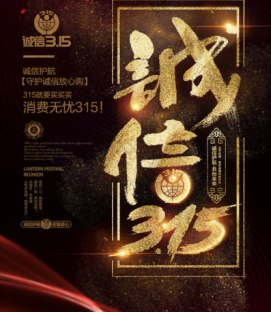 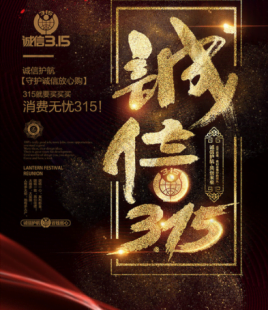 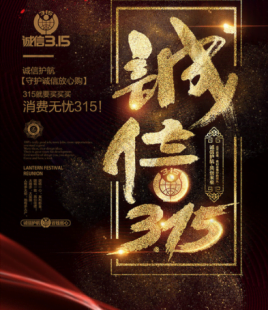 添加标题
添加标题
添加标题
单击此处添加标题单击此处添加标题单击此处添加标题单击此处添加标题
单击此处添加标题单击此处添加标题单击此处添加标题单击此处添加标题
单击此处添加标题单击此处添加标题单击此处添加标题单击此处添加标题
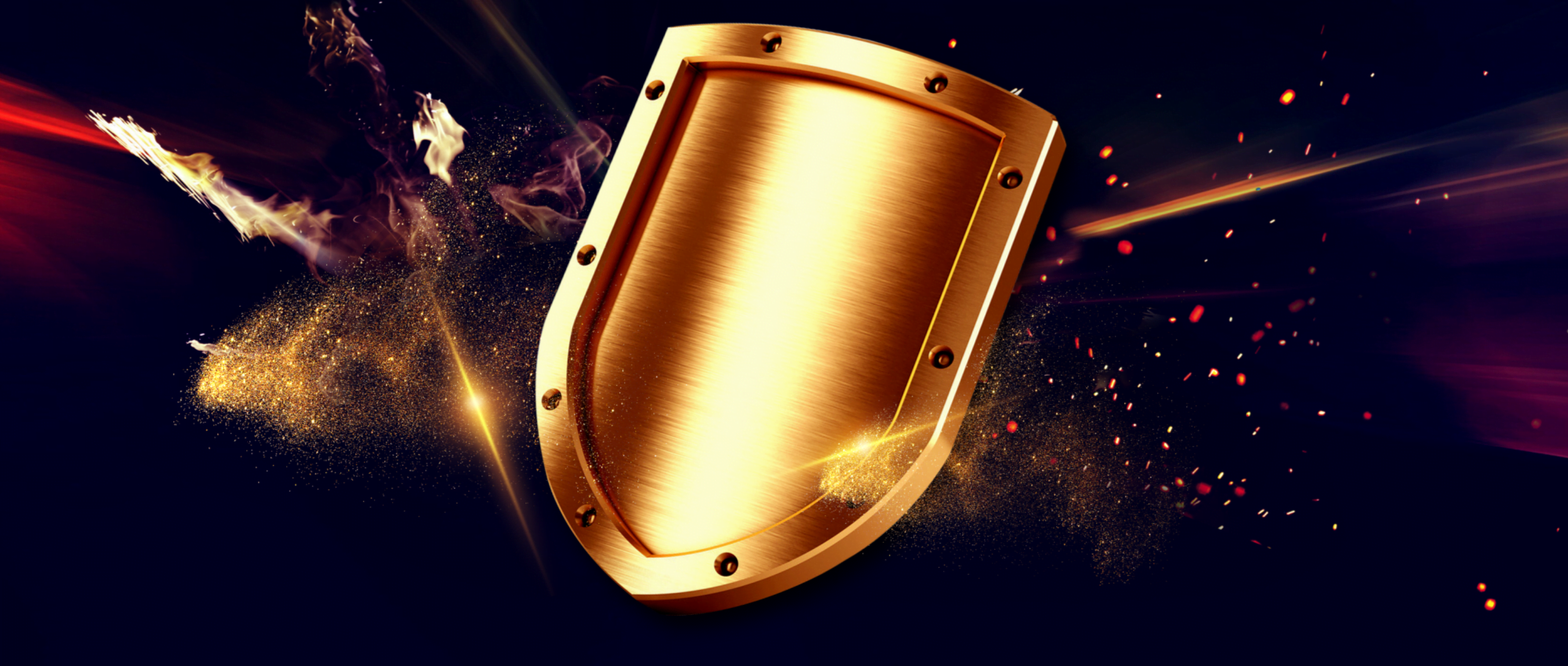 02
Part two
添加标题
单击此处添加标题单击此处添加标题单击此处添加标题单击此处添加标题单击此处添加标题单击此处添加标题单击此处添加标题单击此处添加标题单击此处添加标题单击此处添加标题
单击此处添加标题
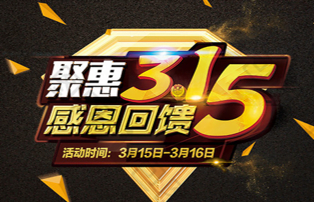 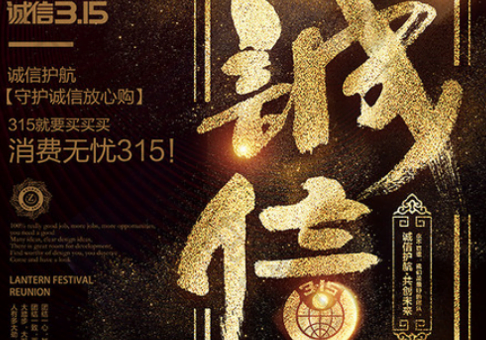 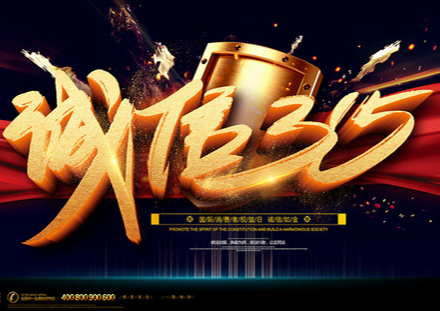 添加标题
添加标题
添加标题
点击此处添加标题添加标题点击此处添加标题点击此处添加标题添加标题点击此处添加标题
点击此处添加标题添加标题点击此处添加标题点击此处添加标题添加标题点击此处添加标题
点击此处添加标题添加标题点击此处添加标题点击此处添加标题添加标题点击此处添加标题
单击此处添加标题
添加标题点击此处添加标题点击此处添加标题添加标题添加标题
添加标题点击此处添加标题点击此处添加标题点击此处添加标题
添加标题点击此处添加标题点击此处添加标题点击此处添加标题
添加标题点击此处添加标题点击此处添加标题点击此处添加标题
添加标题点击此处添加标题点击此处添加标题点击此处添加标题
单击此处添加标题
SETP 01
SETP 02
添加标题
添加标题
添加标题
添加标题
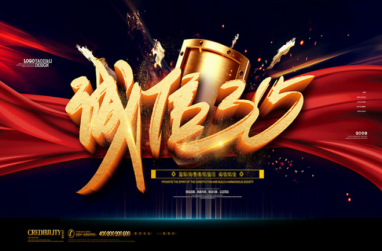 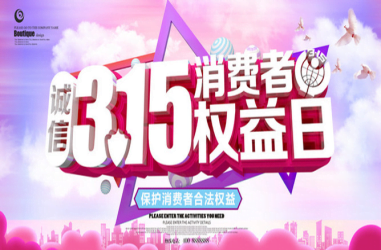 点击此处添加标题添加标题点击此处添加标题点击此处添加标题点击此处添加标题点击此处添加标题添加标题点击此处添加标题
点击此处添加标题添加标题点击此处添加标题点击此处添加标题点击此处添加标题点击此处添加标题添加标题点击此处添加标题
点击此处添加标题添加标题点击此处添加标题点击此处添加标题点击此处添加标题点击此处添加标题添加标题点击此处添加标题
点击此处添加标题添加标题点击此处添加标题点击此处添加标题点击此处添加标题点击此处添加标题添加标题点击此处添加标题
SETP 03
SETP 04
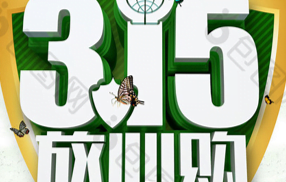 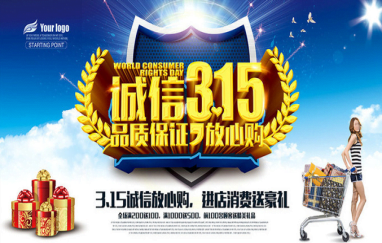 单击此处添加标题
点击此处添加标题
单击此处添加标题添加标题单击此处添加标题单击此处添加标题单击此处添加标题单击此处添加标题添加标题单击此处添加标题单击此处添加标题单击此处添加标题
添加标题
单击此处添加标题添加标题单击此处添加标题单击此处添加标题单击此处添加标题单击此处添加标题添加标题单击此处添加标题
添加标题
单击此处添加标题添加标题单击此处添加标题单击此处添加标题单击此处添加标题单击此处添加标题添加标题单击此处添加标题
添加标题
单击此处添加标题添加标题单击此处添加标题单击此处添加标题单击此处添加标题单击此处添加标题添加标题单击此处添加标题
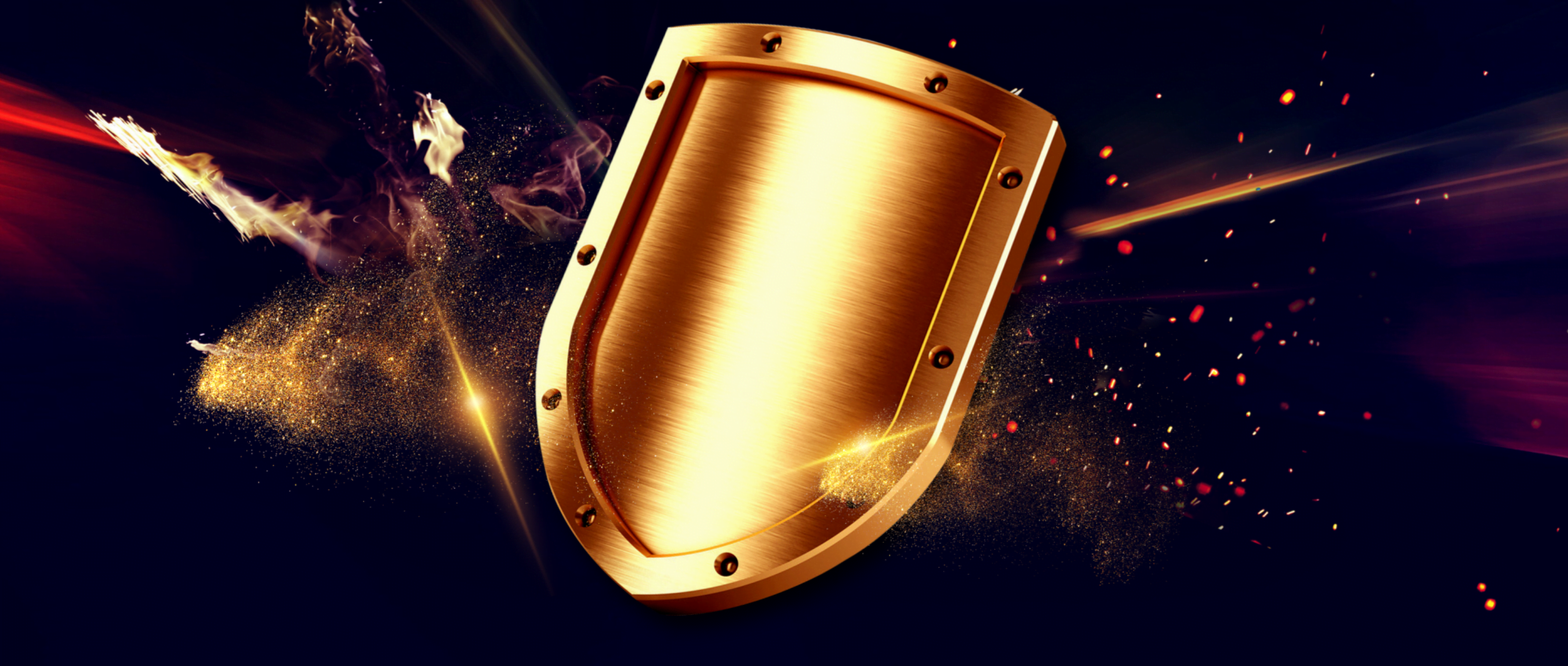 03
Part three
添加标题
单击此处添加标题单击此处添加标题单击此处添加标题单击此处添加标题单击此处添加标题单击此处添加标题单击此处添加标题单击此处添加标题单击此处添加标题单击此处添加标题
单击此处添加标题
添加标题
单击此处添加标题单击此处添加标题单击此处添加标题单击此处添加标题
添加标题
单击此处添加标题单击此处添加标题单击此处添加标题单击此处添加标题
单击此处添加标题单击此处添加标题单击此处添加标题单击此处添加标题
添加标题
单击此处添加标题单击此处添加标题单击此处添加标题单击此处添加标题
添加标题
单击此处添加标题单击此处添加标题单击此处添加标题单击此处添加标题
单击此处添加标题
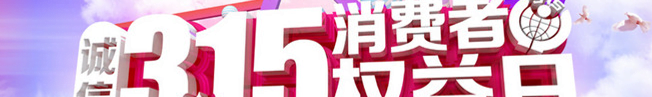 添加标题
点击此处添加标题点击此处添加标题点击此处添加标题添加标题添加标题
添加标题
点击此处添加标题点击此处添加标题点击此处添加标题添加标题添加标题
添加标题
点击此处添加标题点击此处添加标题点击此处添加标题添加标题添加标题
单击此处添加标题
添加标题
点击此处添加标题点击此处添加标题点击此处添加标题
添加标题
点击此处添加标题点击此处添加标题点击此处添加标题
添加标题
点击此处添加标题点击此处添加标题点击此处添加标题
单击此处添加标题
添加标题
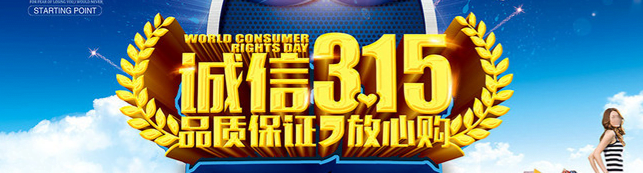 点击此处添加标题添加标题点击此处添加标题点击此处添加标题点击此处添加标题点击此处添加标题添加标题点击此处添加标题
添加标题
点击此处添加标题点击此处添加标题添加标题添加标题
添加标题
点击此处添加标题点击此处添加标题添加标题添加标题
添加标题
点击此处添加标题点击此处添加标题添加标题添加标题
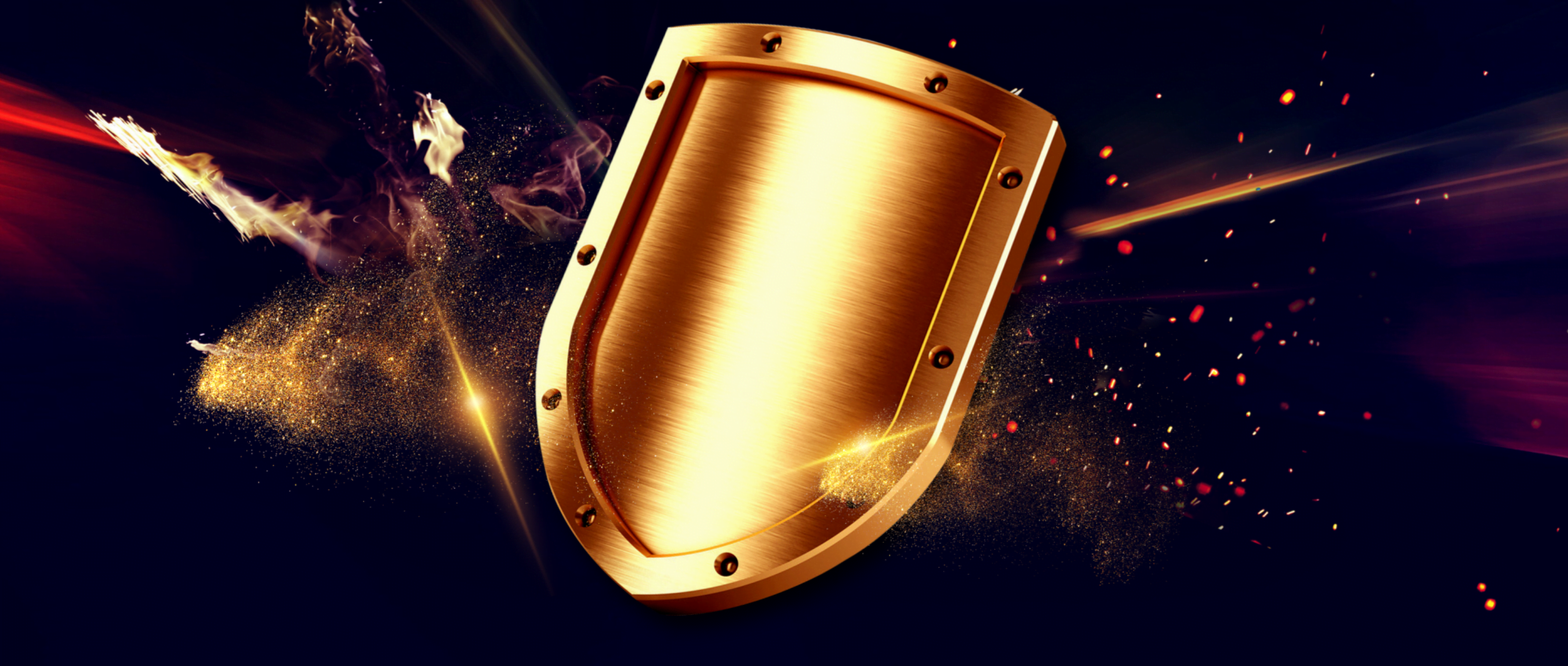 04
Part four
添加标题
单击此处添加标题单击此处添加标题单击此处添加标题单击此处添加标题单击此处添加标题单击此处添加标题单击此处添加标题单击此处添加标题单击此处添加标题单击此处添加标题
单击此处添加标题
添加标题
点击此处添加标题点击此处添加标题点击此处添加标题点击此处添加标题
添加标题
点击此处添加标题点击此处添加标题点击此处添加标题点击此处添加标题
52%
28%
添加标题
点击此处添加标题点击此处添加标题点击此处添加标题点击此处添加标题
添加标题
点击此处添加标题点击此处添加标题点击此处添加标题点击此处添加标题
16%
4%
单击此处添加标题
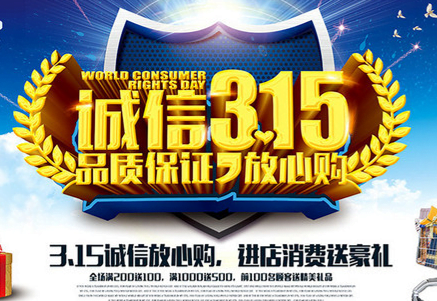 添加标题
点击此处添加标题添加标题点击此处添加标题点击此处添加标题点击此处添加标题点击此处添加标题添加标题点击此处添加标题
75%
56%
36%
点击此处添加标题添加标题点击此处添加标题点击此处添加标题添加标题
点击此处添加标题添加标题点击此处添加标题点击此处添加标题添加标题
点击此处添加标题添加标题点击此处添加标题点击此处添加标题添加标题
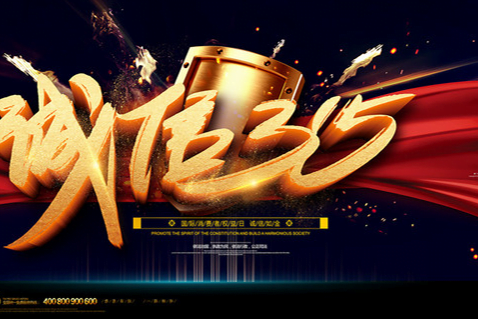 53%
ADD THE TITLE
点击此处添加标题添加标题点击此处添加标题点击此处添加标题点击此处添加标题点击此处添加标题点击此处添加标题添加标题点击此处添加标题点击此处添加标题添加标题点击此处添加标题
点击此处添加标题添加标题点击此处添加标题点击此处添加标题添加标题添加标题添加标题
点击此处添加标题添加标题点击此处添加标题点击此处添加标题添加标题添加标题添加标题
单击此处添加标题
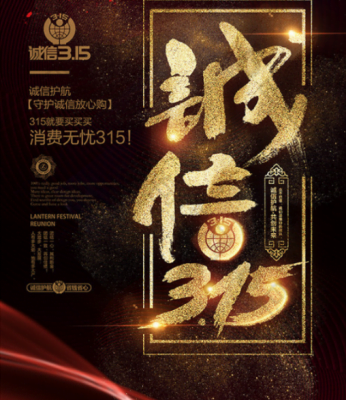 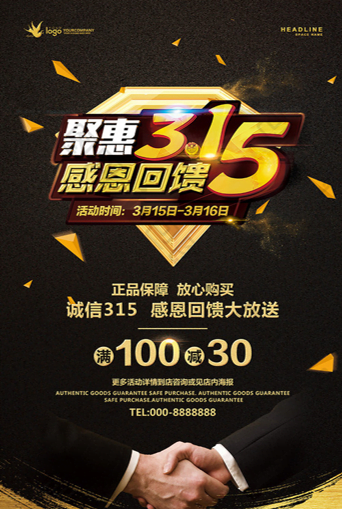 点击此处添加标题
单击此处添加标题添加标题单击此处添加标题单击此处添加标题单击此处添加标题单击此处添加标题添加标题单击此处添加标题单击此处添加标题单击此处添加标题
添加标题
单击此处添加标题添加标题单击此处添加标题单击此处添加标题单击此处添加标题单击此处添加标题添加标题单击此处添加标题
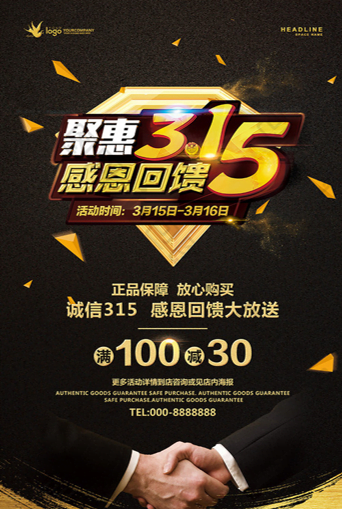 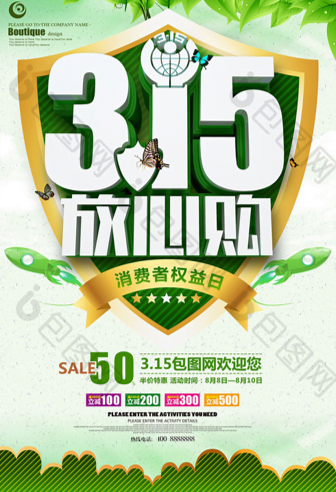 添加标题
单击此处添加标题添加标题单击此处添加标题单击此处添加标题单击此处添加标题单击此处添加标题添加标题单击此处添加标题
添加标题
单击此处添加标题添加标题单击此处添加标题单击此处添加标题单击此处添加标题单击此处添加标题添加标题单击此处添加标题
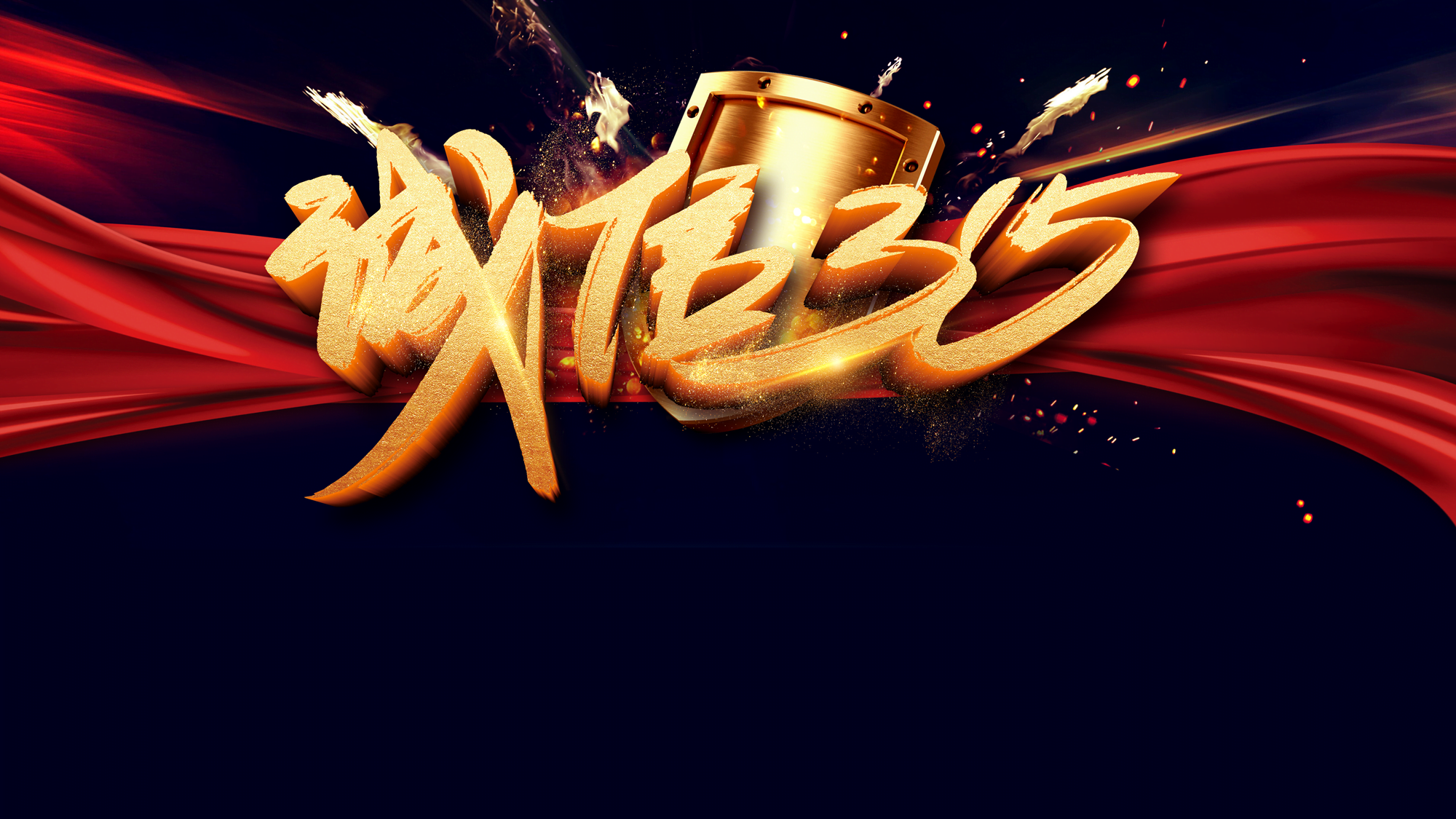 谢谢观看！
THANKS FOR WATCHING!
汇报人：xx
部门：策划部